The Delaware Study
Best Practices for Managing Costs and Productivity
Allison M. Walters
awalters@udel.edu
Assistant Director
Office of Institutional Research
University of Delaware
Data Manager
Delaware Study of Instructional Costs & Productivity
Outline
Delaware Study’s utility as a management tool 
What we know about comparing costs
Examples of best practices
2011 Inside Higher Ed Survey of College and Univ Presidents
Top two challenges:
Publics: budget shortfalls (62%), changes in state support (43%)
Privates: rising tuition/affordability (42%), increased competition for students (35%)
[Speaker Notes: I am cognizant of a few things:
Your need to rely on data – MSCHE
Need for rich and varied data sources
Navigate current fiscal climate
	Humanities program cuts – Languages, Theater SUNY Albany. Classics/Latin, German, Perf Arts Centenary C. of Louisiana
	Lang at U NV Reno, 
	Phil is under review at IUP,
	Other majors with low enrollments – physics at Centenary C. of Louisiana.

2011 Inside Higher Ed Survey of College and Univ Presidents

UWIMad - $20M grant for humanities]
2011 Inside Higher Ed Survey of College and Univ Presidents (cont.)
Response:
Public Doctoral: cuts to select academic programs (71%), laid off administrators (59%), increased tuition (59%) and fees (48%)
Private Masters & Bacc: about half report tuition discount rates have increased as they’ve provided more financial aid to offset their higher tuitions.
[Speaker Notes: Criticism is that you can’t use the same strategies as in the past when things “got better”

Leads to question of whether the response necessary is to adapt to permanent shift in higher ed financing with more drastic changes
	partnerships with other colleges
	develop or broaden online programs
	re-evaluate tenure  - pressure to retire at Lyndon State College (VT)
	employee benefits

Certainly cannot claim that there is a simple answer that will apply to every institution.
Also cannot claim that the Delaware Study provides a “magic bullet” in dealing with fiscal decisions.]
The Delaware Study
~180-200 annual participants
Benchmark teaching activity, instructional costs, and externally funded faculty scholarship, all at the discipline level
Carnegie classification
Highest degree
Relative emphasis of undergraduate v. graduate instruction
[Speaker Notes: Certainly cannot claim that there is a simple answer that will apply to every institution.
Also cannot claim that the Delaware Study provides a “magic bullet” in dealing with fiscal decisions.]
2009 Delaware Study Participants
States: UNC, PA, Univ of Nebraska, Univ of Missouri
Groups: AAUDE, SUG
The Delaware Study as a Management Tool
To assess the relative position of academic departments and programs in relation to those at appropriate comparator institutions.
Not intended to be used as a tool to reward or penalize programs, but rather to focus on strategies for program improvement.  

 Understand – Compare – Evaluate Resources
[Speaker Notes: could make cuts
We recommend that you use data to reallocate resources, streamline efficiency of depts]
Science Department
Teaching Load Data
More Teaching Load Data
Cost & Scholarly Productivity Data
Direct Instructional Costs
85% to 90% (on average) driven by faculty salaries.
Tenured and tenure-track faculty are “fixed costs.” 
Difference in cost among institutions is due to the disciplines that comprise the curriculum within the institutions.
Middaugh, M.F., Graham, R., & Shahid, A.  (2003).  A Study of Higher Education Instructional Expenditures:  The Delaware Study of Instructional Costs and Productivity (NCES 2003-161).  Washington, DC:  U.S. Department of Education.
[Speaker Notes: DIE make up 50-75% of operating budget at most 4 year institutions.
Most of the variance in cost is explained by the disciplines that comprise the curriculum of an institution, ranging from 76 to 83%.]
Direct Expense per Student Credit Hour Taught:Institution Type Within Discipline, 2007
Direct Expense per Student Credit Hour Taught:Discipline Within Institution Type, 2007
Cost Factors
Volume of teaching activity.  Cost decreases as volume increases.
Department size.  The larger the department, the higher the cost.
The proportion of faculty holding tenure. The higher the proportion of tenured faculty, the higher the cost.
The presence of graduate instruction increases costs.
Middaugh, M.F., Graham, R., & Shahid, A.  (2003).  A Study of Higher Education Instructional Expenditures:  The Delaware Study of Instructional Costs and Productivity (NCES 2003-161).  Washington, DC:  U.S. Department of Education.
[Speaker Notes: 60 to 75 % of the variation in cost within a discipline across institutions is associated with specific cost factors: 
Volume of teaching activity, as measured by total student credit hours taught, is a major factor.  Cost decreases as volume increases.
Department size, as measured in terms of total number of faculty, is a consistent cost indicator.  The larger the department, the higher the cost.
The proportion of faculty holding tenure is a cost factor.  The higher the proportion of tenured faculty, the higher the cost.
The presence of graduate instruction in a discipline increases costs, although the measured effect of this variable on direct instructional expense in this study is smaller than teaching volume, department size, and faculty tenure rate.]
Examples of Best Practices
University of Mississippi
[Speaker Notes: Use when faculty ask for addt’l lines

More T/TT faculty

More productive]
University of Mississippi (cont.)
[Speaker Notes: Efficient use of resources]
New Mexico State University
Key variables
SCH/FTE faculty
Cost/SCH
Comparators
Carnegie Research Class
Land-Grants
Departmental Budget Metrics
Strategic Planning
Academic Program Review
[Speaker Notes: Monitor use of supplemental faculty – to use fewer resources

Reallocate funds when faculty line opens

Monitor peers and their trends

Load data into warehouse – IPEDS for E&G, APPA for Facilities, Educause for IT, 

Tell good stories to the state]
University of Colorado – Boulder
http://www.colorado.edu/pba/course/delaware/ovv.htm
Compare Colorado data
to AAU
To individual Colorado disciplines
[Speaker Notes: Load Excel files to website.

Available by request.]
University of North Carolina System
Board of Governors monitors faculty teaching loads
Faculty Teaching Workload Report
[Speaker Notes: to provide information to the CAO’s to manage their loads equitably and efficiently
Managed best at dept and school level

Generate annual Faculty Teaching Workload Report 
Sections taught, SCH taught by level
M= w/in 1 SD nat norm
B= > 1 SD nat norm
Invite response by schools and plans for improvement

Track trend in students taught and SCH per instructor for the system.  Budget downturn = Higher workload.]
University of North Carolina System (cont.)
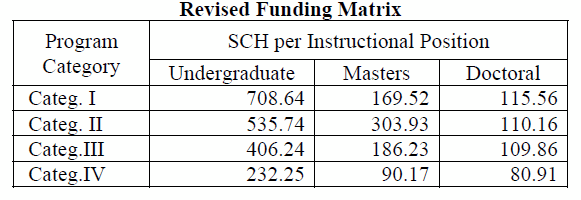 Number of SCH within category to generate one additional faculty FTE.
Category I:  English, History, Math
Category II:  Business, Education, Foreign Languages
Category III:  Ag, Physical Sciences, Public Admin, Visual and Perf. Arts
Category IV:  Nursing and Engineering
[Speaker Notes: Delaware Study is data source for Enrollment Funding Model.
Undergraduate requires most SCH, (higher workload)
Category 1 least expensive per SCH.

The comparison between the values in the original matrix and the revised matrix demonstrate that the expected productivity of faculty has
increased, particularly for undergraduate instruction – the largest volume of instruction for UNC institutions.]
University of North Carolina System (cont.)
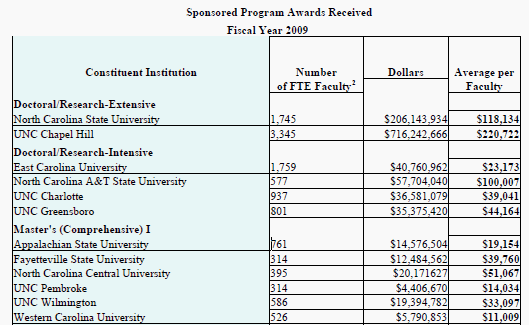 [Speaker Notes: Commitment to public good]
Montana State University
Allocation of new faculty lines
Doing “more with less”
[Speaker Notes: Decide whether to allocate new faculty line to a requesting department
Deans can show funders and advisory boards how productive they are with few resources]
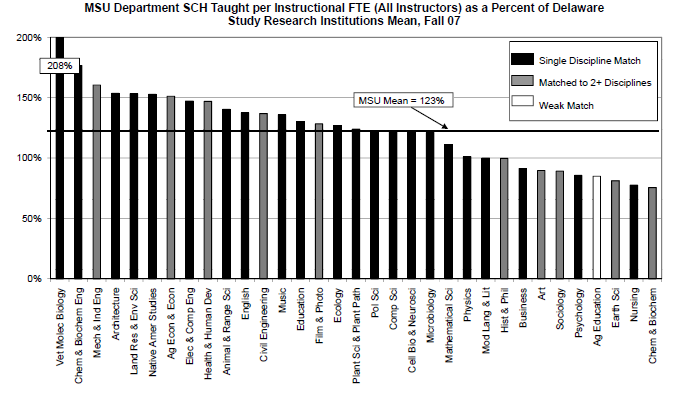 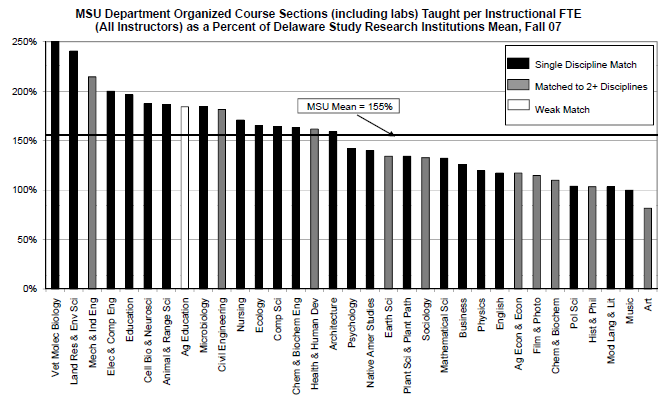 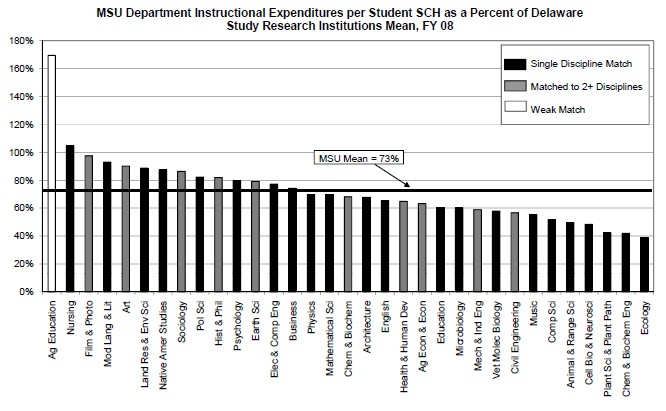 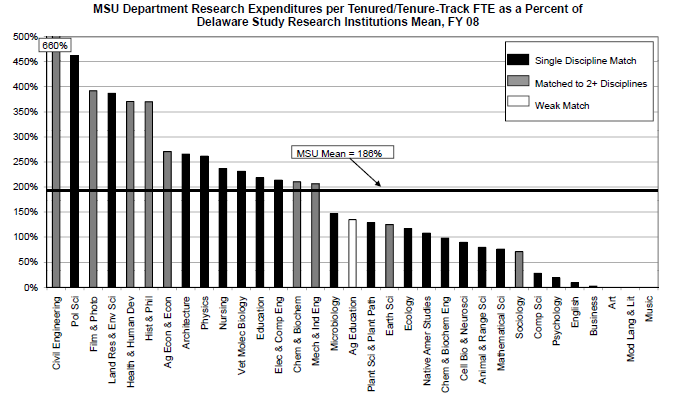 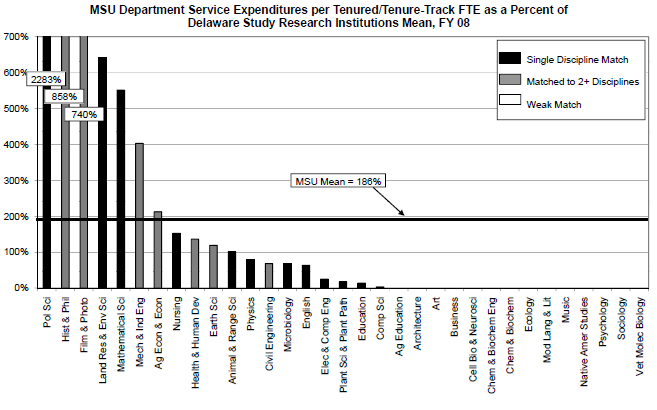 University of West Georgia
Group departments by level of teaching activity and cost
UWG: Total SCH per FTE Faculty (All Categories)
[Speaker Notes: 11 out of 18 taught more SCH in 2007 than in 2005

1’s are internally comparable]
UWG:  Total SCH Taught Per Faculty FTE (All Categories) - UWG as % of Comprehensive Universities & Colleges
UWG: Direct Instructional Expenditures per SCH
UWG:  Direct Instructional Expenditures per SCH -UWG as % of Comprehensive Universities and Colleges
[Speaker Notes: Most are at or below norm

Lowest may be underfunded, or teaching loads too high]
UWG: Classification of Faculty Teaching Loads & Instructional Expenditures by Department
[Speaker Notes: Avg the two year’s data 
Split teaching load and cost into thirds

Upper right: look into the quality – research, nature of program.  have to justify why they need more money
Middle top:  can an increase in teaching load make better use of their resources?
Lower left:  what is the trade off, if any?  They may need more funding to stabilize their workload.]
Allison M. Walters

Assistant Director, Office of Institutional Research, University of Delaware

Data Manager, Delaware Study of Instructional Costs & Productivity

awalters@udel.edu
302-831-2021